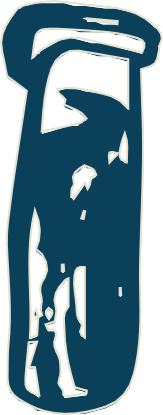 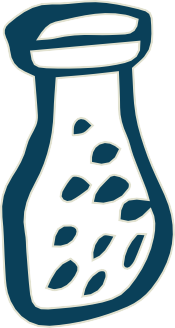 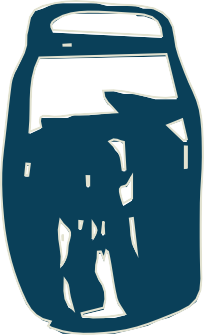 NOTHING IN YOUR MINI BAR?
Wander over and help yourself to grab some coffee, tea, snacks, and cold drinks for your stay. 
We also have in-store more goodies that you might find fancy too!
 
By doing this, you help us to avoid single-use plastics and useless packaging,
and to protect the environment while offering you top-quality products.

Opening hours: 08:00 - 22:00